Club Cast3M 2017 – Paris, 24 November 2017
A two-compartment hierarchical porous medium system for vascular tumor growth:
theory and implementation in Cast3M

Giuseppe Sciumè

I2M / University of Bordeaux – Esplanade des Arts et Métiers 33405 - Talence France
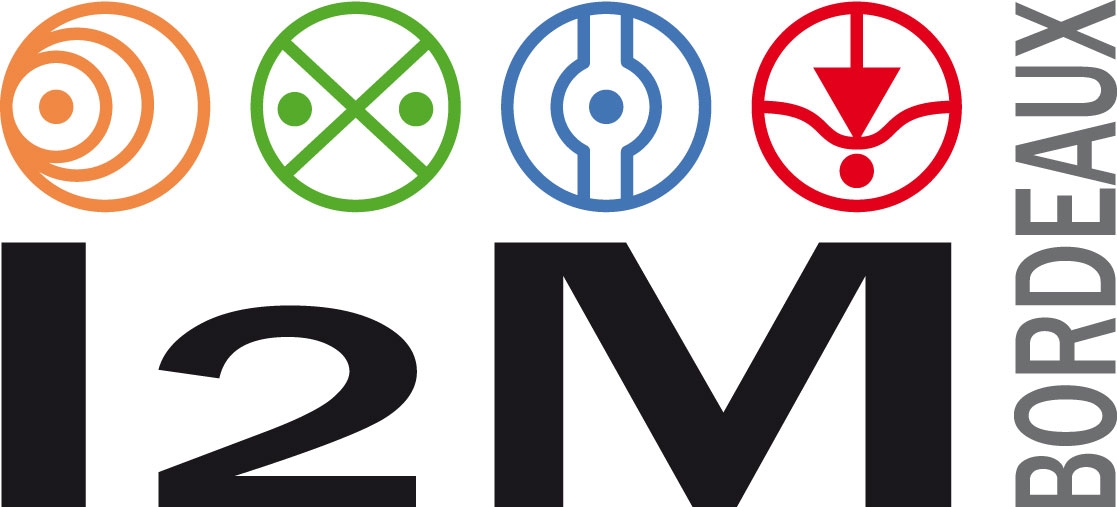 General introduction
PHYSICS & CANCER
What does physics have to do with cancer?
       Franziska Michor et al. – NATURE REVIEWS | CANCER VOLUME 11 | SEPTEMBER 2011 | 657  
Transport OncoPhysics: multiscale modelling of cancer growth and multiparameter response to therapy; multiscale imaging; and multiscale probes

Getting physical
      Jennie Dushek – NATURE | VOL 491 | 22 NOVEMBER 2012 | S50 
Physics, maths and evolutionary biology are among the scientific disciplines providing cancer research with fresh perspective and therapeutic approaches.
“As biology begins to confront the limits of the molecular approach — which has yielded vast amounts of data but not always clear understanding — some scientists have returned to a more biomechanical view of life, and their research is starting to bear fruit.”
General introduction
MECHANICS & CANCER
The forces of cancer
        Erica Jonietz - NATURE | VOL 491 | 22 NOVEMBER 2012 | S56

The way cells mechanically interact with each other and their environment could help researchers understand the invasion and metastasis of solid tumors.
The aim is here to exploit porous media mechanics and multiphase flow dynamics to better understand some paradigms of tumor growth mechanobiology
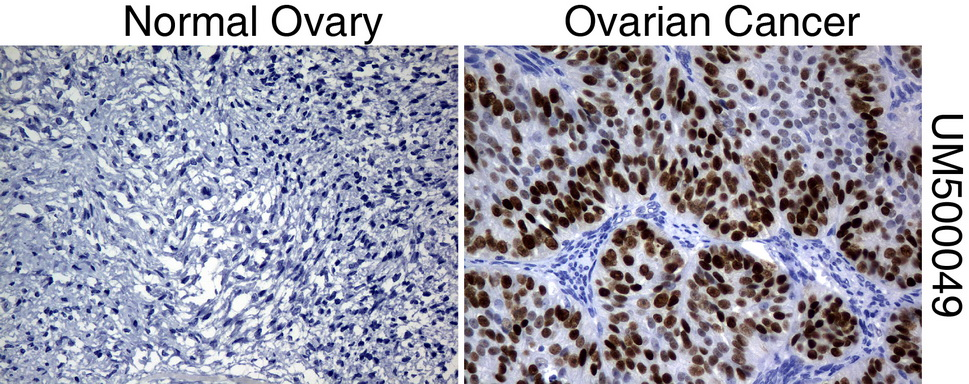 Taken from ORIGENE.com – Immunohistochemical staining of paraffin-embedded Human normal ovary tissue (left) and ovary cancer tissue (rigth)
Multiphase System
TC
5 PHASES ARE CONSIDERED

1 solid scaffold, (s)

Permeated by
4 immiscible fluid phases: 
Tumor cells, (t), (tN + tL) 
Host cells, (h)
Interstitial fluid, (l)
Blood (b)
HC
ε: Extra-vascular porosity
εb: vascular porosity
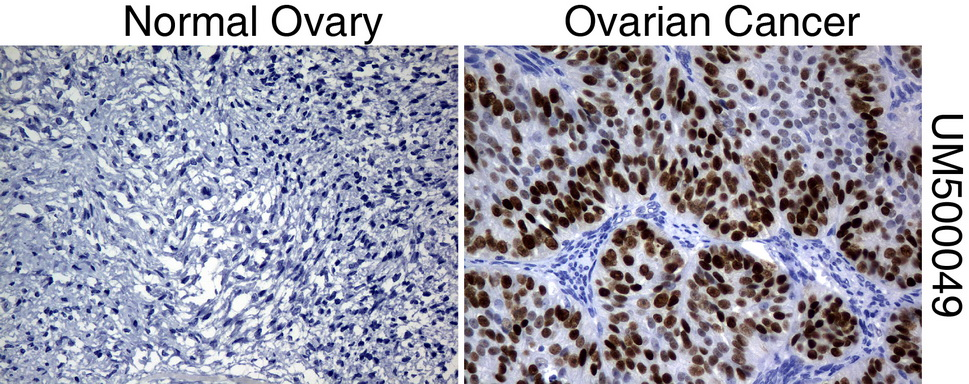 Taken from ORIGENE.com – Immunohistochemical staining of paraffin-embedded Human normal ovary tissue (left) and ovary cancer tissue (rigth)
Multiphase System
TC
5 PHASES ARE CONSIDERED

1 solid scaffold, (s)

Permeated by
4 immiscible fluid phases: 
Tumor cells, (t), (tN + tL) 
Host cells, (h)
Interstitial fluid, (l)
Blood (b)
HC
REV
IF
TC
IF
HC
ε: Extra-vascular porosity
IF
εb: vascular porosity
HC           LTC           NTC
Capillary vessel
ECM fiber
Phases definition & preliminary hypotheses
Solid scaffold: 
ECM fibers (dominant species with structural function);
Vessel walls (they assure immiscibility between blood and other fluid phases).
ε: Extra-vascular porosity
Vascular porosity
Vascular porosity εb is always saturated by blood;
Saturation degree is defined for extra-vascular porosity only as:
Porosity, and saturation constraint:
6
Mass c. eqs of phases (7 scalar independent eqs)
Definition of porosity and saturation constraint:
Mass conservation eqs of S, TC, HC, IF, B:
(introducing mat. derivatives with respect of the moving solid phase)
TCs growth
ECh production
Vessels formation
7
Mass c. eqs of species in TC, HC & IF (5 scalar independent eqs)
Mass c. eqs for necrotic TC and ωit constraint (2 scalar independent eqs)
Mass c. eqs of EC species in HC (1 scalar independent eqn)
Derived from the SEI (TCAT: paper 5 – W. G. Gray, C. T. Miller)
8
Mass c. eqs of species in TC, HC & IF (5 scalar independent eqs)
Mass c. eqs for necrotic TC and ωit constraint (2 scalar independent eqs)
Mass c. eqs of EC species in HC (1 scalar independent eqn)
Mass c. eqs OXY and TAF species in IF (2 scalar independent eqs)
9
Momentum c. eqs for phases (15 scalar independent eqs)
Mom. c. eqn multiphase system (3 scalar independent eqs)
where         is the total stress tensor:
Mom. c. eqs for fluid phases (12 scalar independent eqs)
Resistance tensor
with     f = t, h, l, b
10
Model closure
Summary of model conservation eqs
Mass c. eqs of phases ……………………………………………………………………….………………. 7 scalar independent eqs
Mass c. eqs of TC species ………………………………………………………………........................…. 2 scalar independent eqn
Mass c. eqs of HC species ………………………………………………….………………………….……  1 scalar independent eqn
Mass c. eqs of IF species …………………………………………………….………………………….…… 2 scalar independent eqs
Mom. c. eqs multiphase system ………………...…………………………………………………….…….. 3 scalar independent eqs
Mom. c. eqs for fluid phases ………………………………………………………………....................…. 12 scalar independent eqs
					Total :         27 scalar independent eqs
Summary of model independent variables
23 Constitutive/state eqs are needed for model closure
11
Model closure / assuming phases incompressibility*
Summary of model conservation eqs
Mass c. eqs of phases ……………………………………………………………………….………………. 7 scalar independent eqs
Mass c. eqs of TC species ………………………………………………………………........................…. 2 scalar independent eqn
Mass c. eqs of HC species ………………………………………………….………………………….……  1 scalar independent eqn
Mass c. eqs of IF species …………………………………………………….………………………….…… 2 scalar independent eqs
Mom. c. eqs multiphase system ………………...…………………………………………………….…….. 3 scalar independent eqs
Mom. c. eqs for fluid phases ………………………………………………………………....................…. 12 scalar independent eqs
					Total :         27 scalar independent eqs
Summary of model independent variables
18 Constitutive/state eqs are needed for model closure

*this does not mean that the overall ECM scaffold is incompressible because porosity is inside.
12
Constitutive laws (18 scalar equations)
State equation for εb                        1 eqn
Mechanical constitutive model        6 eqs
Two pressure-saturation eqs           2 eqs
Fick’s law for species diffusion        9 eqs
13
Effective Stress Tensor
ps
ECM fiber
Capillary vessel
A non-conventional form accounting for hierarchy of porous compartments
[Speaker Notes: This is the question that your experiment answers]
Effective Stress Tensor: a non-conventional form
Stress tensor solid phase
Stress for fluid phases
Pressure in the fluid phase 
(positive if the fluid is in compression)
effective solid phase stress tensor
solid phase pressure
Summing of phase tensors weighed by their own volume fraction gives the total stress tensor as
15
Effective Stress Tensor: a non-conventional form
Hypothesis 1: blood vessels are mostly surrounded by extra-vascular fluids (TC, HC and IF), hence they have no relevant mechanical interaction with “structural” ECM fibers
Hypothesis 2: the solid pressure, ps, is assumed being related with pressures of extra-vascular fluids (TC, HC and IF) only:
EFFECTIVE STRESS TENSOR (EST)
16
Effective Stress Tensor:   tE = tT + ps1 - εb(ps - pb)1
Material objective time derivative of the effective stress tensor :
EST induces all deformations of ECM scaffold:
Introducing this constitutive relationship in the previous eqn gives:
17
State eqn for volume fraction of blood vessels
Ωfs(fs interface)
ECM
IF
HC
TC
Sβ are Bishop’s parameters
18
State eqn for volume fraction of blood vessels
Ωfs(fs interface)
ECM
ps
Sβ are Bishop’s parameters
Vascular model ( εb depends on  ( pb - pextra-vascular )  ):
ECM
ECM
ECM
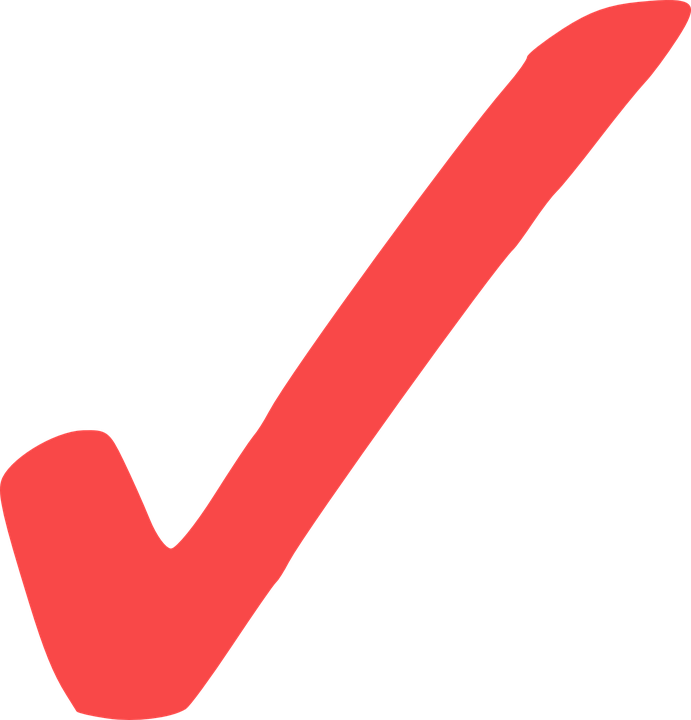 IF
IF
IF
HC
HC
HC
b
b
TC
TC
TC
b
… or ….
19
State eqn for volume fraction of blood vessels
Ωfs(fs interface)
ECM
b
ps
Sβ are Bishop’s parameters
Vascular model ( εb depends on  ( pb - pextra-vascular )  ):
ECM
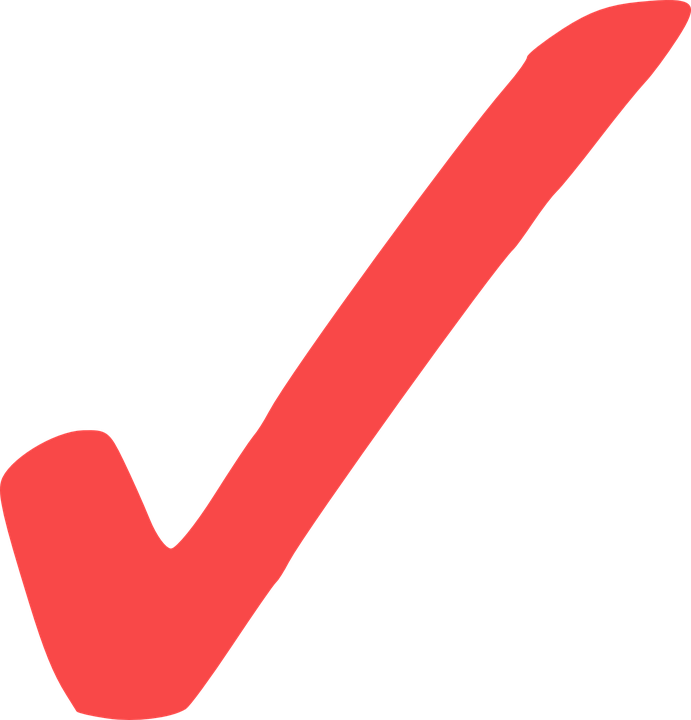 IF
HC
b
TC
Internal variable describing angiogenesis
(no angiogenesis) 0 ≤ Γ ≤ 1 (angiogenesis fully developed)
20
State eqn for volume fraction of blood vessels
LOAD
“ How does it work ? ”
ECM interacts with blood vessel via extravascular fluids  

Comment: This is a reasonable assumption for the considered system and simplifies importantly the mathematical formulation.
b
b
b
b
b
b
b
b
b
b
b
b
b
b
b
b
b
b
1D bio-consolidation with and without vessels
200 Pa
Sinusoidal ramp
Sustained load
A
100 µm
Material data
B
22
1D bio-consolidation with and without vessels
200 Pa
Point A – Load & vertical displacement with time
A
100 µm
B
23
1D bio-consolidation with and without vessels
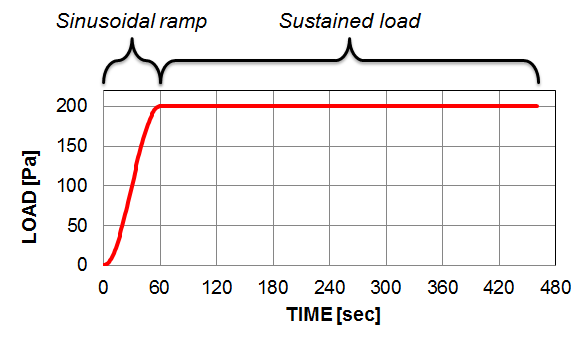 200 Pa
First 30 seconds
10      20       30       40       50       60      70       80      90 Pa
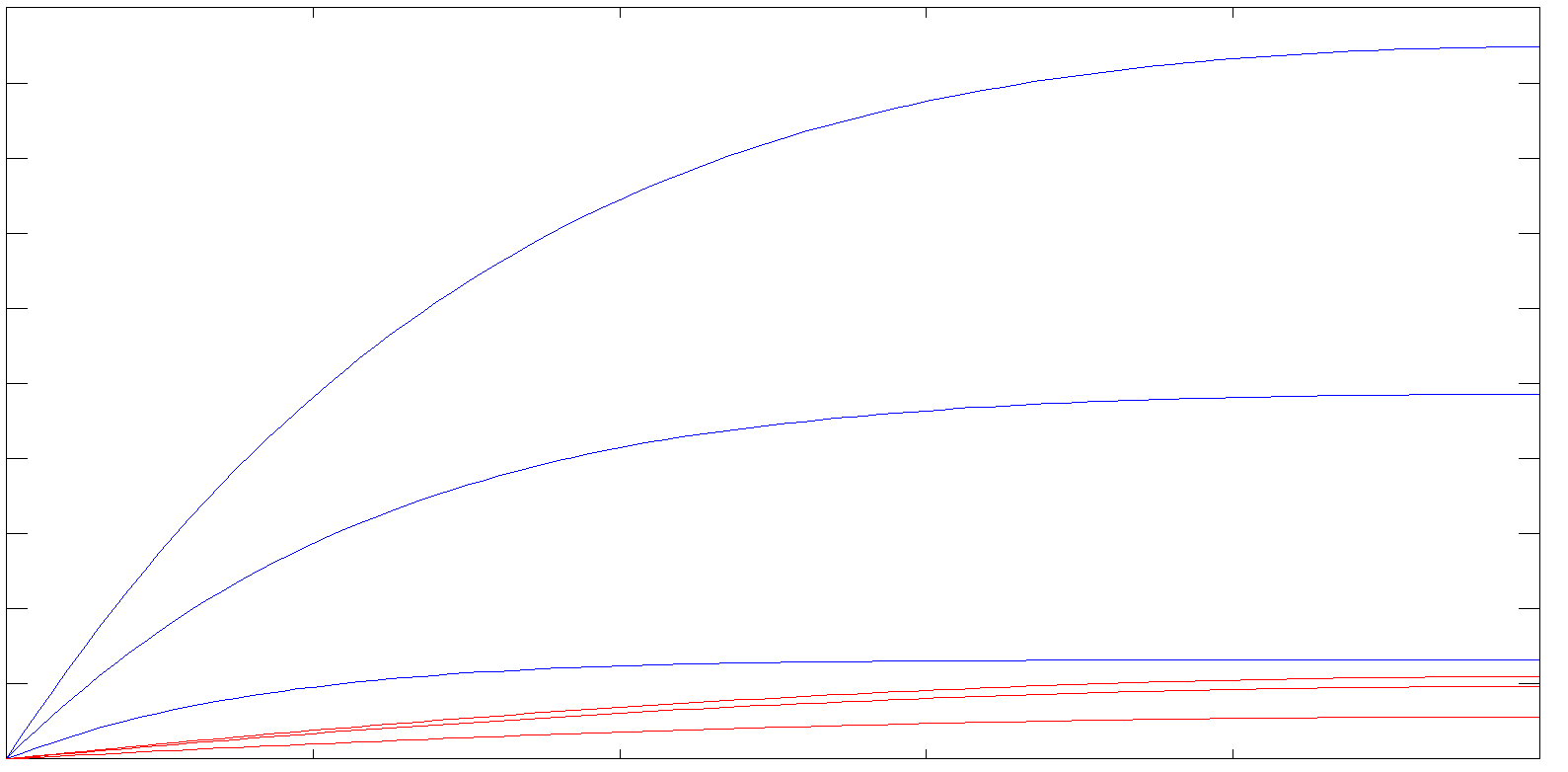 A
pf   pb
10 sec
Coupling: 

Flow is induced in the interstitial fluid phase as well as in the blood phase.

Dynamics is however very different; this will be shown in the following slides …
20 sec
30 sec
100 µm
B
30 
sec
20 
sec
10 
sec
24
1D bio-consolidation with and without vessels
200 Pa
Point B – pf and pb versus Time
[ Pa ]
A
Load
pf
100 µm
pb
B
25
1D bio-consolidation with and without vessels
200 Pa
Point B – zoom pb versus Time
[ Pa ]
A
pb
100 µm
B
26
1D bio-consolidation with and without vessels
Point B – Normalized Porosities versus Time
200 Pa
200 Pa
A
Load graph
0 Pa
100 µm
εb/εb0
[ - ]
ε/ε0
B
TIME [sec]
27
Mechanical model for the solid scaffold
Hence the stress-strain constitutive law reads
with:
Vascular model with angiogenesis (VMA)
28
Models hierarchy
VMA
VM
AM (Sciumè et al. 2014)
Reduced models:
Vascular model without angiogenesis (VM):
Avascular model (AM):
Primary variables:
Final system of eqs
Numerical solution
Computational procedure
Mass conservation equation of OXYGEN (species in IF)

Mass conservation equation of TAF (species in IF)

Mass conservation equation of EC (species in HC)

Mass conservation equation of TUMOR CELLS

Mass conservation equation of HOST CELLS

Mass conservation equation of ε-fluids (TC + HC + IF)

Mass conservation equation of BLOOD
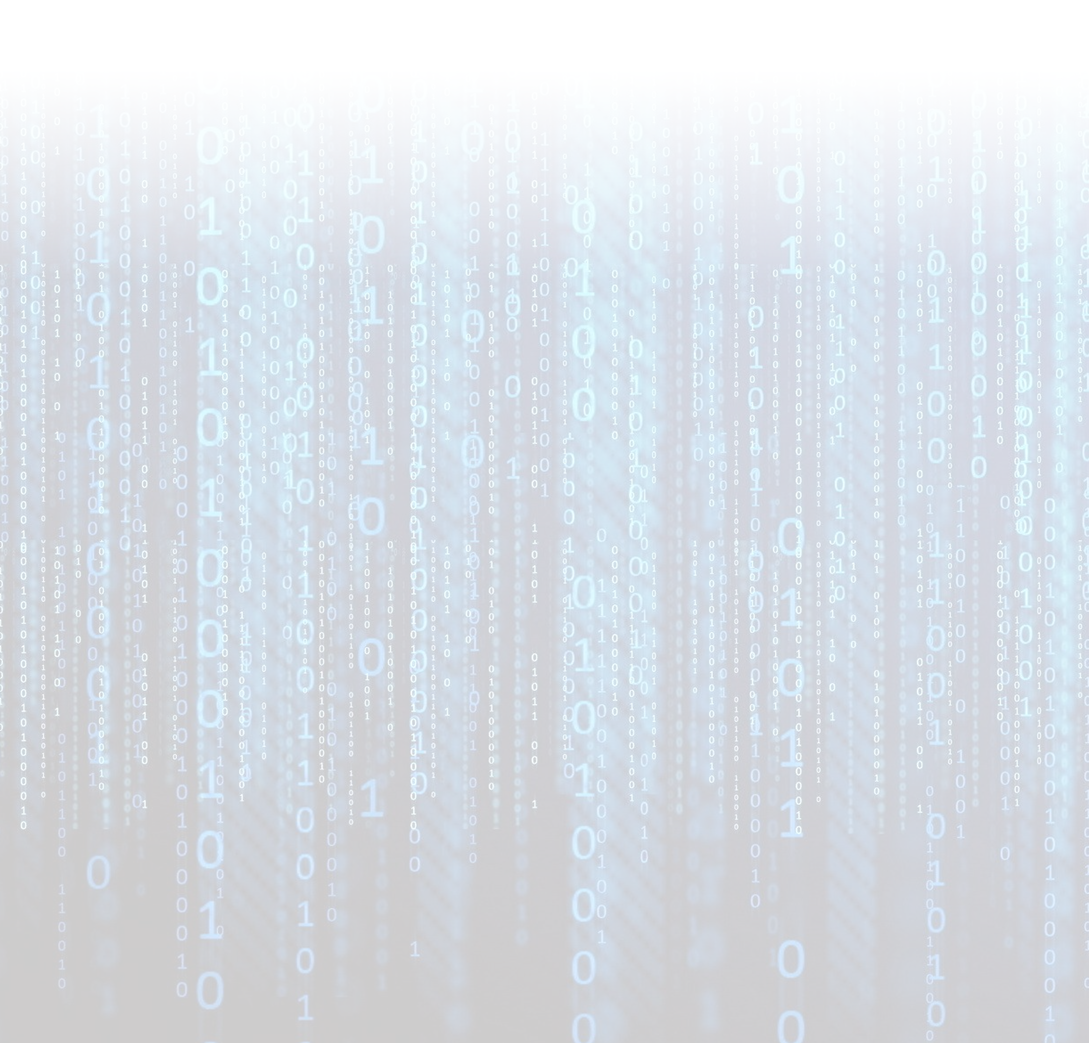 Primary variables:



Discretization: 
FE in space and FD in time

Mathematical model implemented in Cast3M (FE code of the CEA)
Staggered procedure
No
Linear momentum equation of the multiphase system (rate form)
30
Yes
Next step
Angiogenesis
Modeled phenomena and numerical results
[Speaker Notes: This is the question that your experiment answers]
Angiogenesis: TAF release → ECh production → vessel formation dΓ
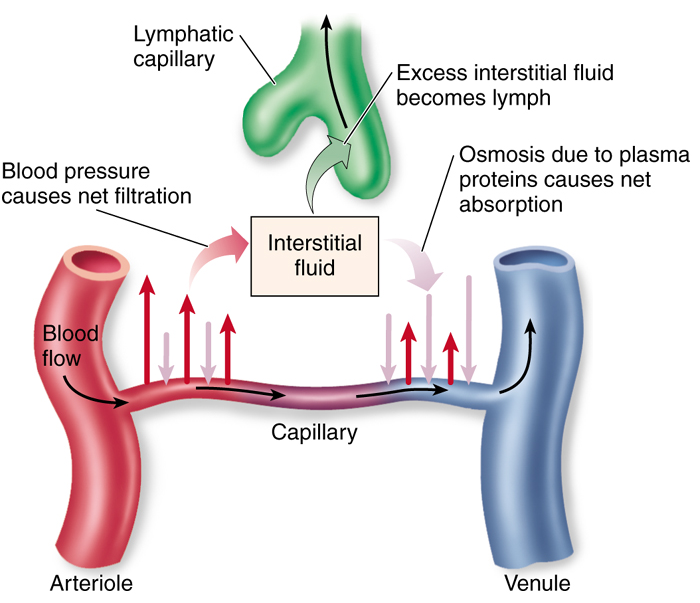 z (axial symmetry axis)
tumor
Source: www.bio.utexas.edu
h = 800 µm
Venules bed
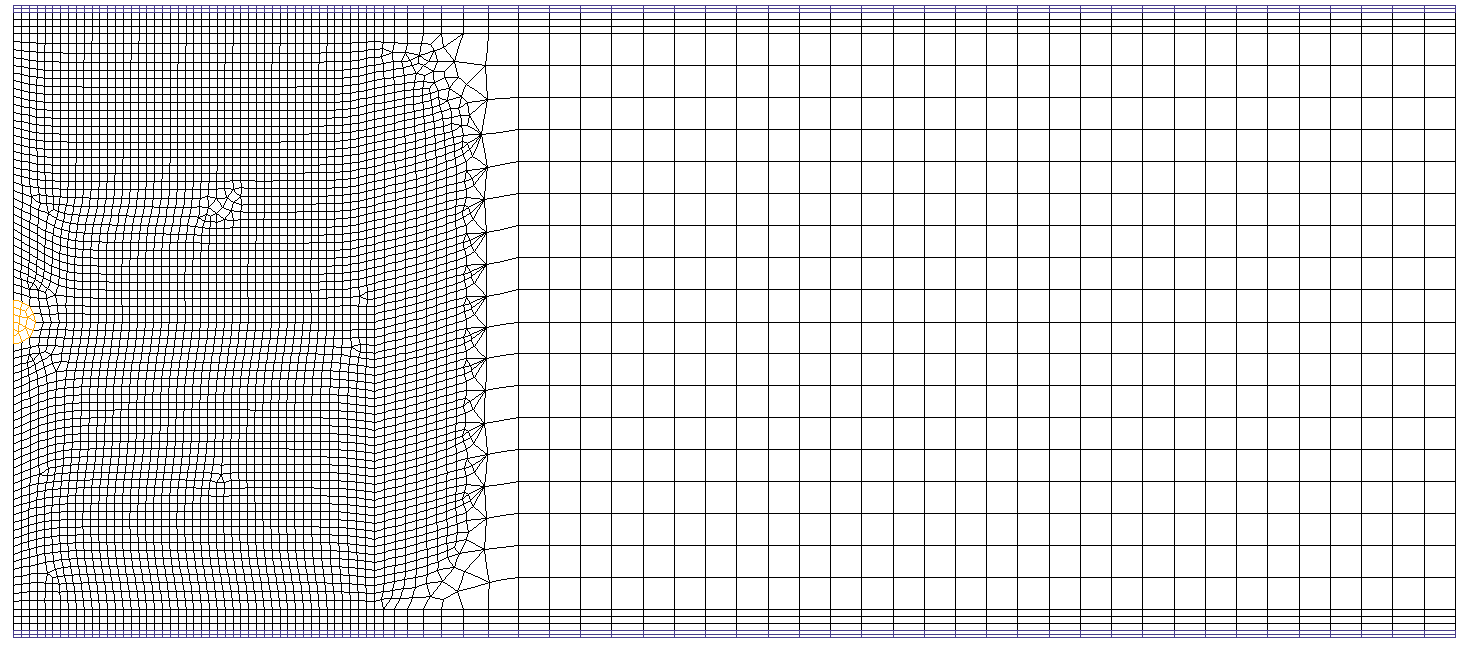 Blood flow
Initial spheroid
Rtum = 30 µm
Rext = 2000 µm
r
Arterioles bed
32
Angiogenesis: TAF release → ECh production → vessel formation dΓ
TAF release
z
Venules bed
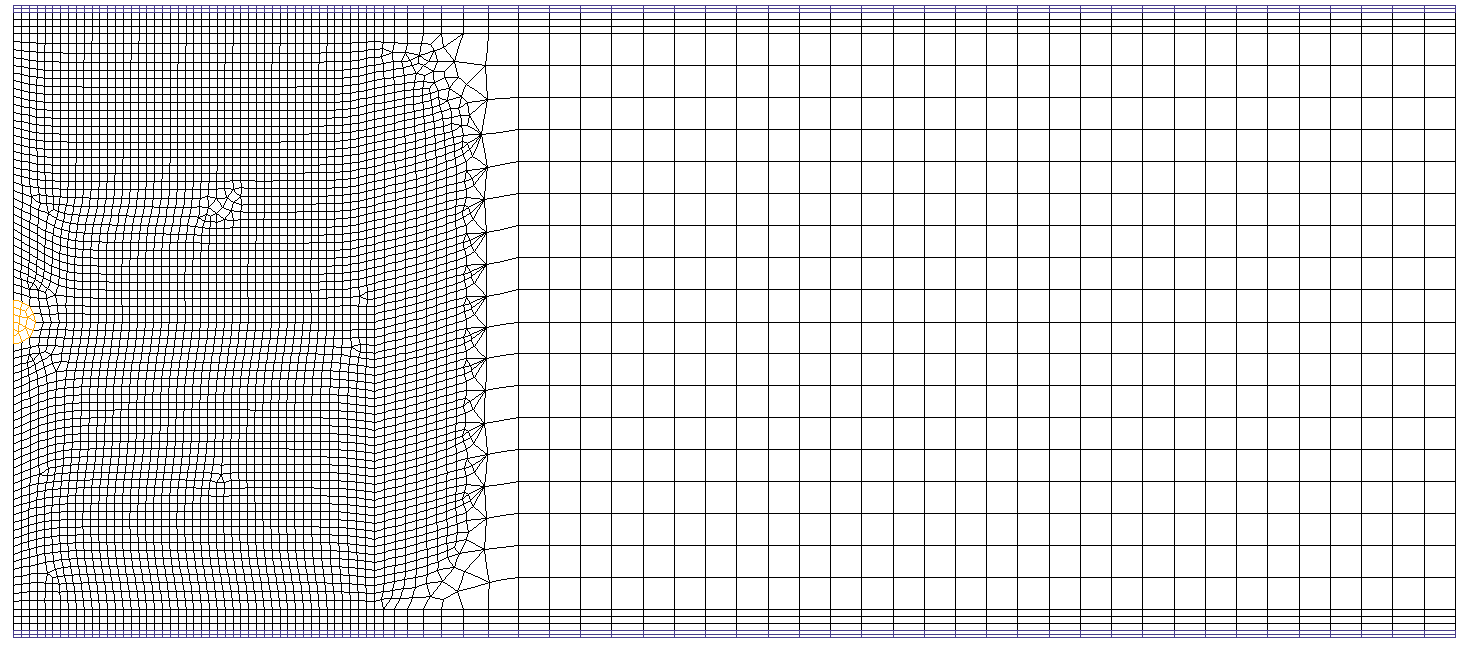 Interfacial area reach of EC
r
Interfacial area reach of EC
Arterioles bed
33
Angiogenesis: TAF release → ECh production → vessel formation dΓ
TAF release
z
EC production
Venules bed
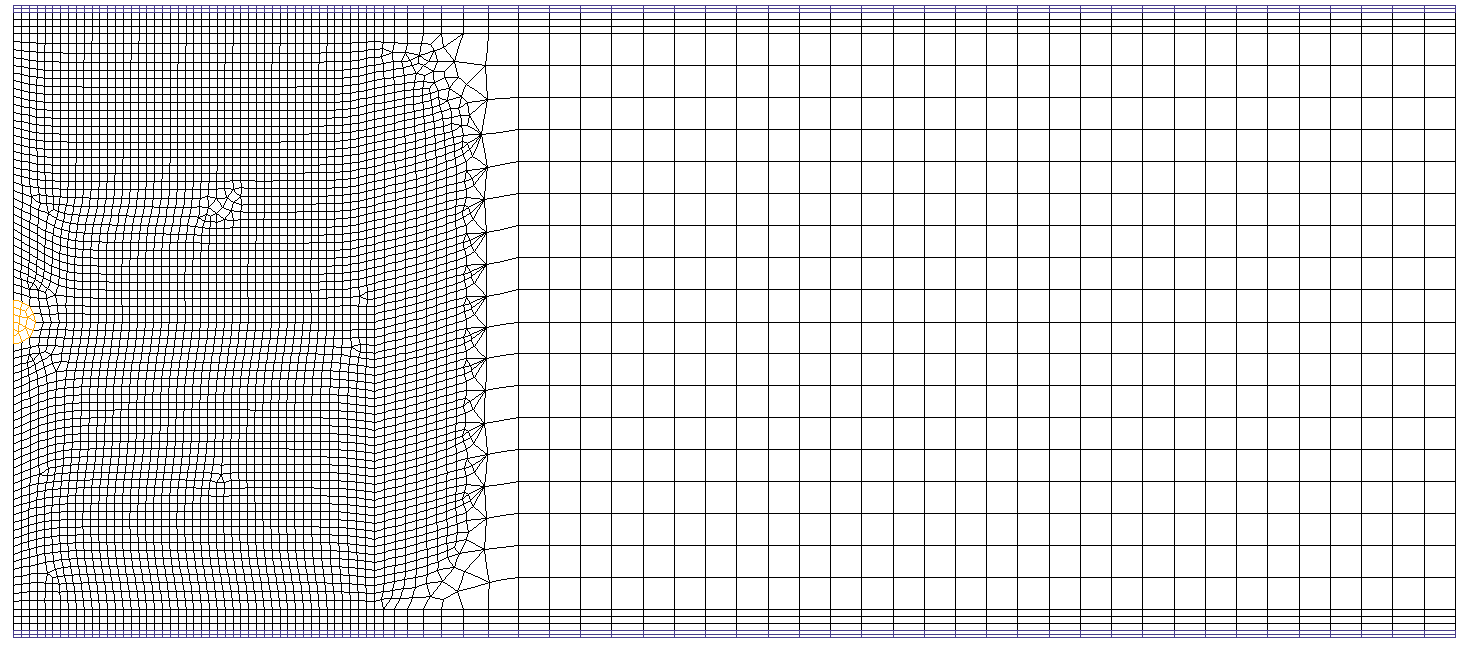 Interfacial area reach of EC
r
Interfacial area reach of EC
Arterioles bed
34
Angiogenesis: TAF release → ECh production → vessel formation dΓ
TAF release
z
EC production
Vessel maturation
Venules bed
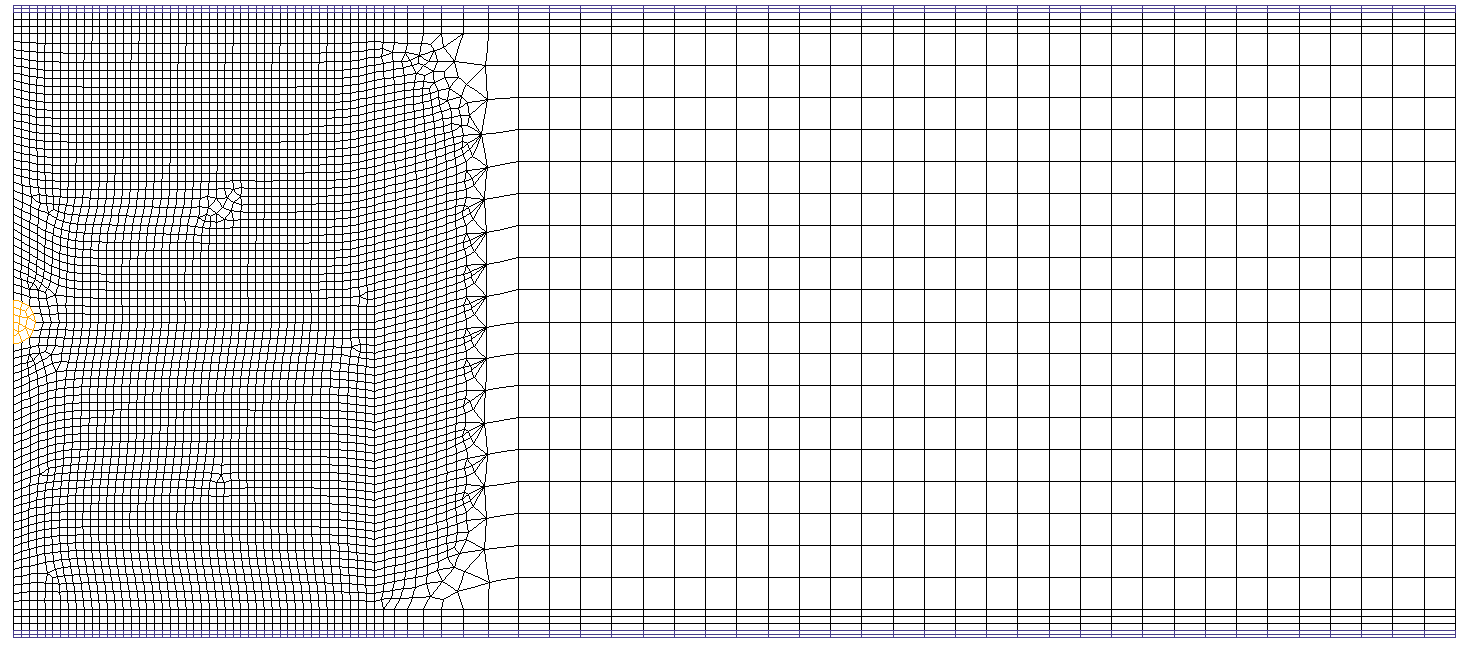 Interfacial area reach of EC
r
Interfacial area reach of EC
Arterioles bed
35
Angiogenesis: TAF release → ECh production → vessel formation dΓ
36
Computational Algorithm
1st level procedure (called in .dgibi)
2nd level procedure (called by pasaps)
$$$$ PASAPAS (ORIGINAL V2016)

'DEBPROC' PASAPAS  PRECED*'TABLE';
[…]
Line 132:   'REPETER' BEXTERN; (boucle sur pas de temps) 
[…]
Line 197:      'REPETER' BO_BOTH; (boucle couplage)
[…]
                  # CALCUL THERMIQUE 
Line 238:             CHTER = TRANSNON PRECED;
Line 269:             REEV_THE PRECED  1 ;
[…]
                  # CALCUL MECANIQUE 
Line 310:             TT = UNPAS PRECED;
Line 354:             REEV_MEC PRECED 1;
[…]
                  # Test de la convergence méca-thermique !
[…]
Line 411:      'FIN' BO_BOTH ;
[…]
               PRECED.'PERSO1_APPEL' = 2 ;            
               PERSO1 PRECED; 
[…]  
Line 703:   'FIN'  BEXTERN;  
[…]       
'FINPROC' PRECED ;
$$$$ TRANSNON (ORIGINAL V2016)

CALL @MATETHM (update necrosis, ε, εb, dsw, Kij, Cij and fi)
COMPUTE SOLUTION FOR PRESSURE AND MASS FRACTIONS
$$$$ REEV_THE (PERSONAL PROCEDURE)

CALL @MATETHM (update necrosis, ε, εb, dsw, Kij, Cij and fi)
UPDATE of PRECED . 'ETAT2'
PROVIDES SWELLING STRAIN RATE, dsw, to the mechanical part
$$$$ UNPAS (ORIGINAL V2016)

COMPUTING OF THE DIPLACEMENT VECTOR us
$$$$ REEV_MEC (PERSONAL PROCEDURE)

COMPUTING OF div(vs), THIS TERM IS NEEDED BY TRANSNON
$$$$ PERSO1 (PERSONAL PROCEDURE)

UPDATE THE STATE VARIABLE VECTOR
PREPARE THE NEXT TIME STEP: PRECED.ETAT1 = PRECED.ETAT2;
[Speaker Notes: Summarize your research in three to five points.]
Computational Algorithm: @MATETHM
3rd level procedure
2nd level procedure (called by pasaps)
$$$$ @MATETHM (PERSONAL PROCEDURE)

'DEBPROC' @MATETHM  MOD_THM*'MMODEL' THPC_W*'CHPOINT';
[…]
	'REPETER' BZ_THM nzone; (boucle THM-zones) 
[…]
	   Call of material parameters
	   Call of primary variables 
	   Computing of dependent variables
[…]
	   (1) Update of angiogenesis;
         
         (2) Update of porosity;

	   (3) Update of necrosis;

         (4) Update THERMOHYDRIQUE material;
            (3.a) computing of swelling strain dsw 
             (3.b) computing of Kij, Cij, fi for phases’ flow

         (5) Update DIFFUSION material;
           (4.a) Kij, Cij, fi for oxygen advection-diffusion
            (4.b) Kij, Cij, fi for TAF advection-diffusion
            (4.c) Kij, Cij, fi for EC advection-diffusion
            (4.d) Kij, for the blood flow model
[…]
      'FIN' BZ_THM;
[…]
'FINP'  MAT1 F0;
$$$$ TRANSNON (ORIGINAL V2016)

CALL @MATETHM (update necrosis, ε, εb, dsw, Kij, Cij and fi)
COMPUTE SOLUTION FOR PRESSURE AND MASS FRACTIONS
$$$$ REEV_THE (PERSONAL PROCEDURE)

CALL @MATETHM (update necrosis, ε, εb, dsw, Kij, Cij and fi)
UPDATE of PRECED . 'ETAT2'
PROVIDES SWELLING STRAIN RATE, dsw, to the mechanical part
[Speaker Notes: Summarize your research in three to five points.]
Micro- Macro- Description in Averaging Theories
Thermodynamically Constrained Averaging Theory (TCAT)
Microscale entropy inequality, 
thermodynamics and equilibrium conditions
Macroscale entropy inequality, 
thermodynamics and equilibrium conditions
Averaging theorems
Microscale conservation equations
Larger-scale conservation equations
+
Hierarchy of closed parametrized macroscale models
Closure relations derived from SEI
+
Numerical solution of multiphase flow 
at the microscale

for Newtonian and Complex fluids
Additional macroscale closure relations

Pressure-saturation relationships;
Relative permeabilities
Flow of viscoelastic fluids
Etc.
Numerical upscaling
Vincent Le Maout PhD Thesis
Conclusions
A 5-phase model for evolution of tumor and its microenvironment during avascular and vascular growth has been presented;

Blood and blood flow within vascular porosity is explicitly considered;

A special expression of the effective stress tensor has been obtained consistently with the adopted hypotheses;
Conclusions
The correct implementation of the mathematical model in Cast3M (FE code of the CEA) has been verified by solving simple benchmarking cases;  

The presented version of the model can be further developed introducing another porous compartment representing the lymphatic system;

Relevant potentialities for simulation of drugs delivery.
Thank you for your attention!
PhD presentation
Aim of the research project

Simulate microscale multiphase flows in porous media in order to provide closure relation to macroscale model or micro-relevant equations for volume-averaging method. The target applications deal with the fields of petroleum engineering and biomechanics area.
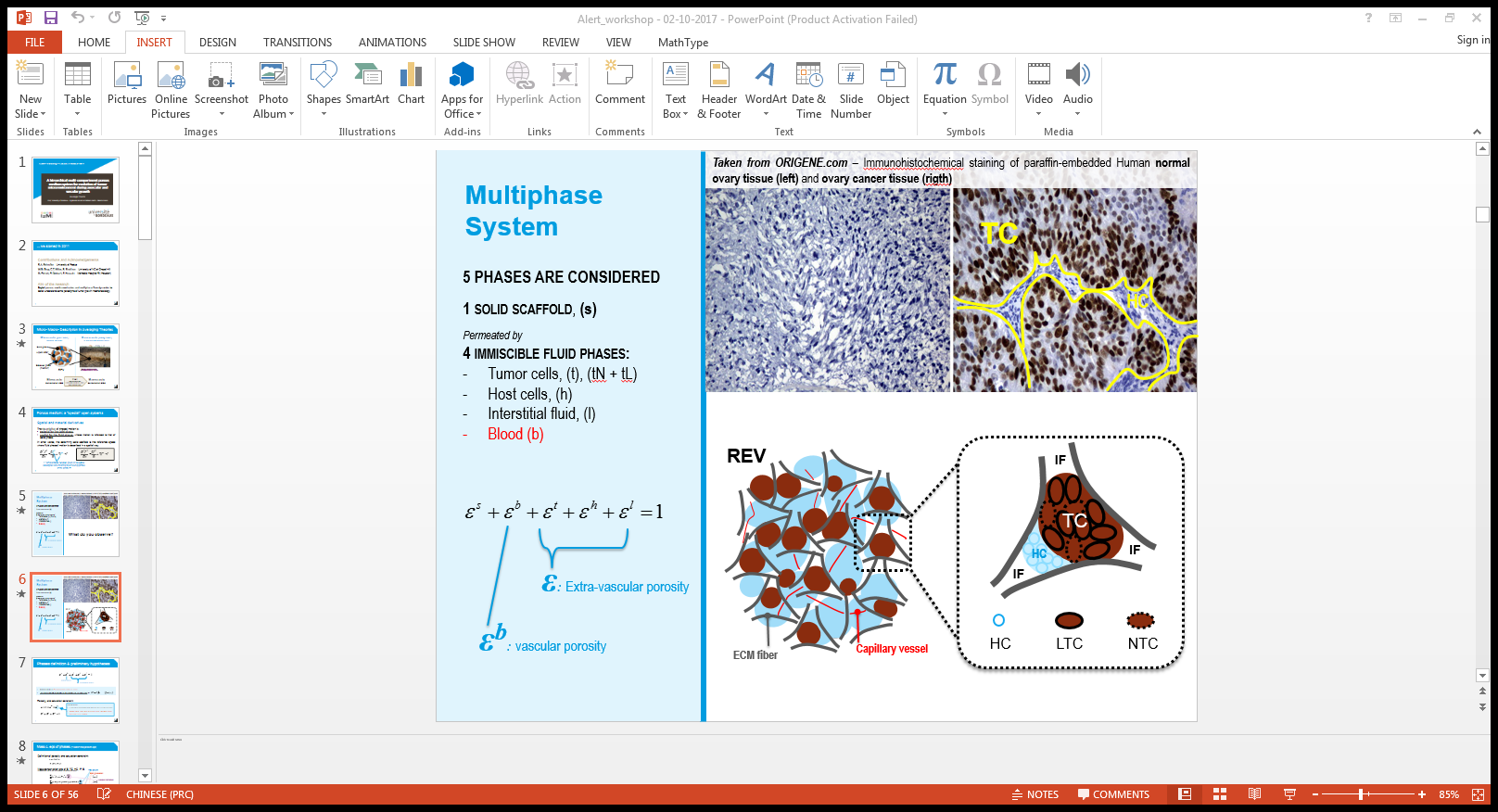 Viscoelstic fluid
oil
Micro model for biological multiphase flow 
Source Giuseppe Sciume ALERT Workshop
Pore-scale flow for enhanced oil recovery simulation
42
Multiphasic Flow Simulation
Diffuse interface model
The description of the interface’s motion is taken into account by the Cahn-Hilliard model [1].
The Phase-Field model ensures the continuity of the fluid properties through the interface. The interface thickness is controlled by the parameter
[1] Faruk O. Alpak, Beatrice Riviere and Florian Frank. A phase-field method for direct simulation of two-phase flows in pore-scale media using a non-equilibrium wetting boundary condition. Comput. Geosci 2016
43
Multiphasic Flow Simulation
Flow dynamic model in a single pore
The Cahn-Hilliard system is coupled with the Navier-Stokes equation :
coupling term
accounts for the capillarity forces between the phases [1]
44
Multiphasic Flow Simulation
Dynamic boundary conditions for the interface
No flux conditions do not take into account the wettability of the solid scaffold. On solid walls, conditions are imposed such as it corresponds to realistic interface behavior
Phase 1
Phase 2
Static angle equilibrium condition at common point
45
45
Multiphasic Flow Simulation
Numerical results
Even if the full-coupled Cahn-Hilliard/Navier-Stokes model is not completely validated yet, some interesting results has been obtained with the Fenics Software:
Initial state
Final state
46
46
Conclusion
The Cahn-Hilliard model has been successfully implemented, either with no flux or dynamic angle boundary conditions;

The Navier-Stokes/Cahn-Hilliard system is implemented and is being validated;
Next steps
Migrate the code currently under fenics to Castem for compatibility;

Compute and test upscaling methods for macroscale model ;

More complex geometry will be tested in order to study the robustness of the NSCH system;